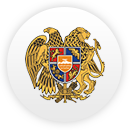 РЕСПУБЛИКА АРМЕНИЯМИНИСТЕРСТВО ФИНАНСОВ
ВНУТРЕННЫЙ АУДИТ В АРМЕНИИ
Сергей Шахназарян
Начальник управления государственного
внутреннего финансового контроля и методологии
государственных закупок
Ереван 2015
ЗАКОНОДАТЕЛЬСТВО
СТАТИСТИКА
СПАСИБО ЗА ВНИМАНИЕ